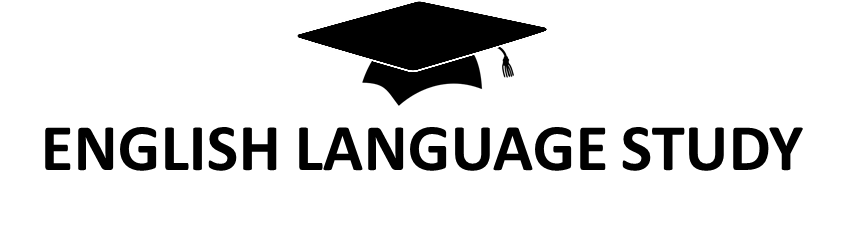 OPINIONS
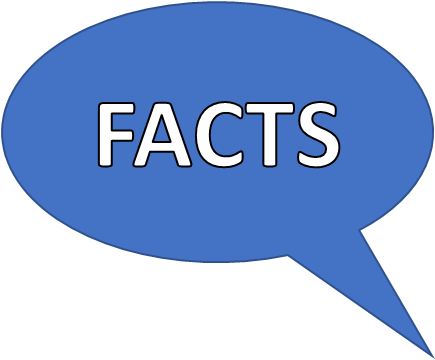 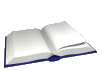 CHECK
THIS 
WORD
YOUR PERSPECTIVE!